NGS and Bioinformatics
Dr. Ronald Moura
ronaldmoura1989@gmail.com
https://www.linkedin.com/in/ronald-moura-660017178/
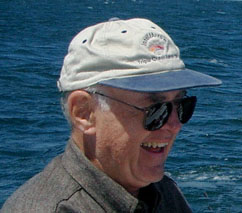 “The number of transistors in a dense integrated circuit doubles about every two years”.
Gordon Moore
Human Genome Project
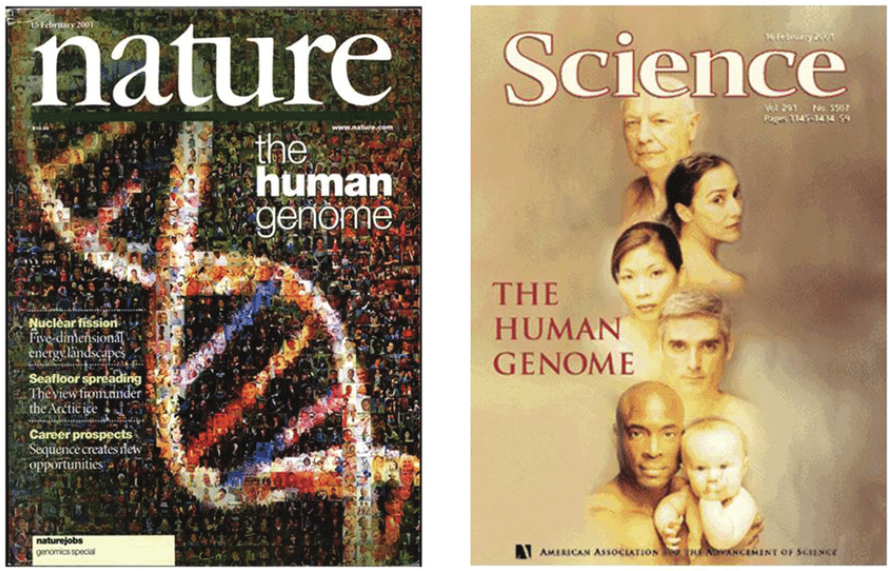 https://web.ornl.gov/sci/techresources/Human_Genome/project/journals.shtml
[Speaker Notes: In October 2018, the GRC still indicated 514 gaps, most of which are annotated as "stalled" or "under investigation/review", so it seems they will not be resolved any time soon]
Sequencing Generations
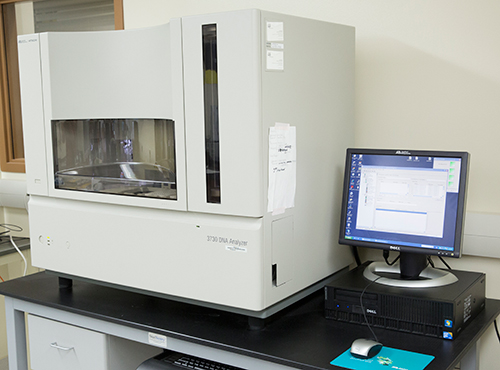 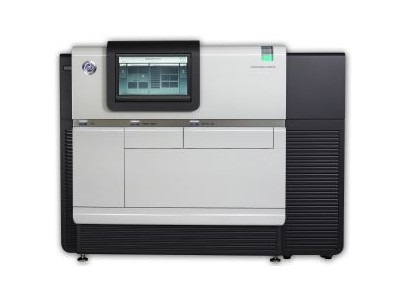 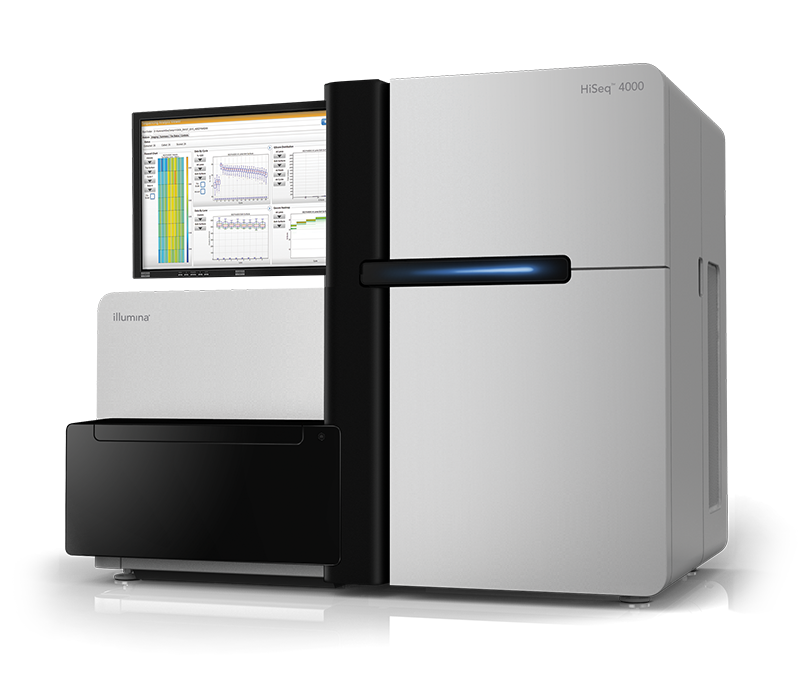 Sanger sequencing
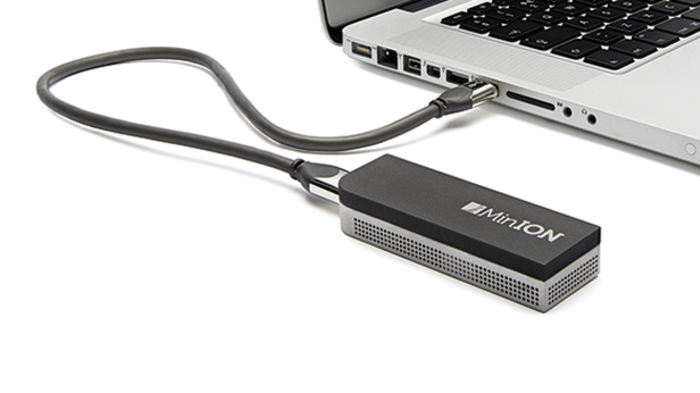 PacBio Sequencing
Illumina Sequencing
NanoPore Sequencing
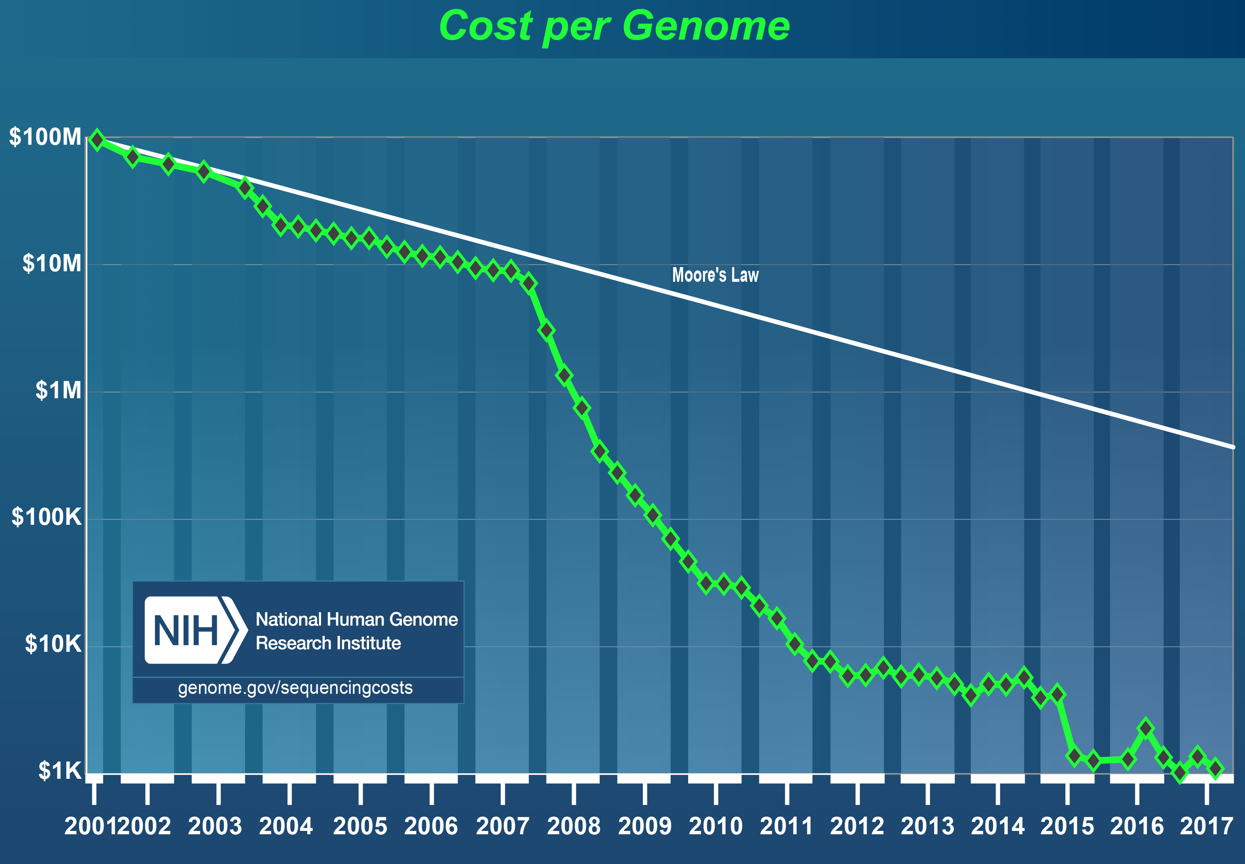 https://www.genome.gov/27541954/dna-sequencing-costs-data/
[Speaker Notes: Em 2001, o custo era de US$ 95,263,072. Em 2017, o custo era de US$ 1,121]
The NGS approach
Whole-genome Sequencing (WGS);
Whole-exome Sequencing (WES);
Targeted Sequencing;
Epigenomics;
Transcriptomics.
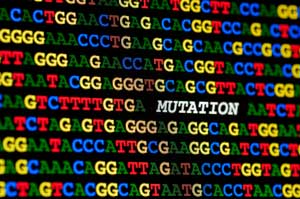 Some key concepts
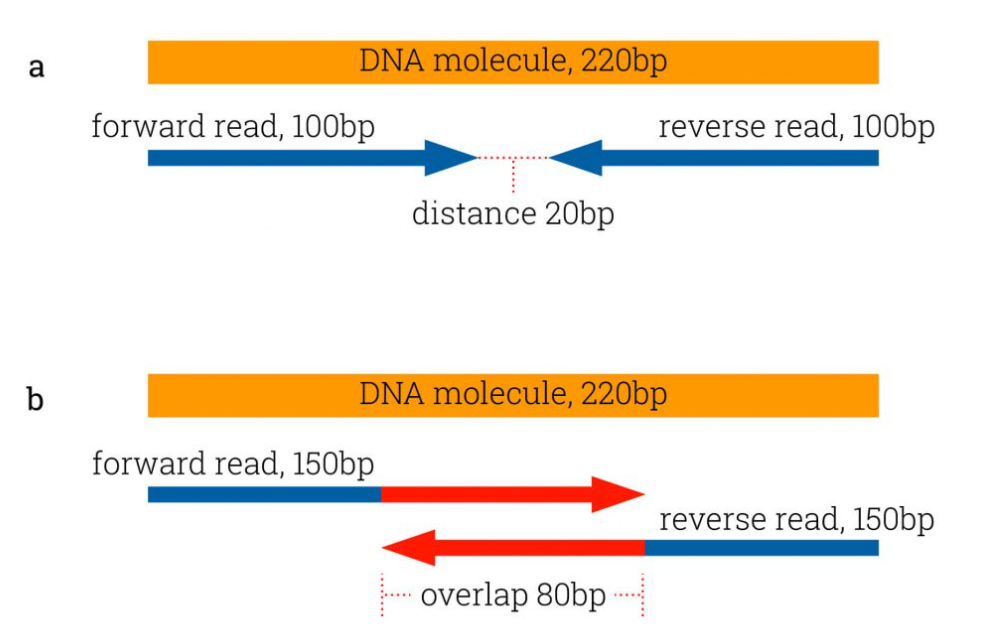 Read Length:
75, 100, 150 base pairs.

Single and pair-ended Reading:
Solving structural rearrangements.

Coverage or Deapth:
30x, 50x, 100x, 150x.
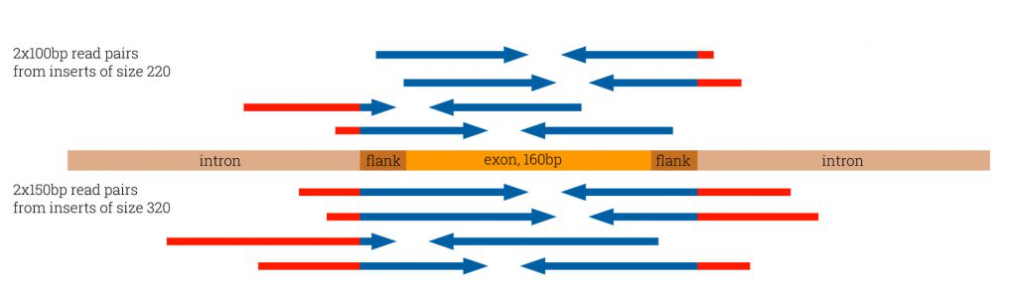 [Speaker Notes: “However, the average size of human coding exons is only 160bp. Including flanking intronic regions of diagnostic significance (e.g., due to splice variants) of about 30bp at either side, the average target of interest is about 220 bp long.” (https://www.cegat.de/en/services/research-exome/choosing-the-right-read-length-for-diagnostic-sequencing/)

 https://systemsbiology.columbia.edu/genome-sequencing-defining-your-experiment]
Bioinformatics for NGS
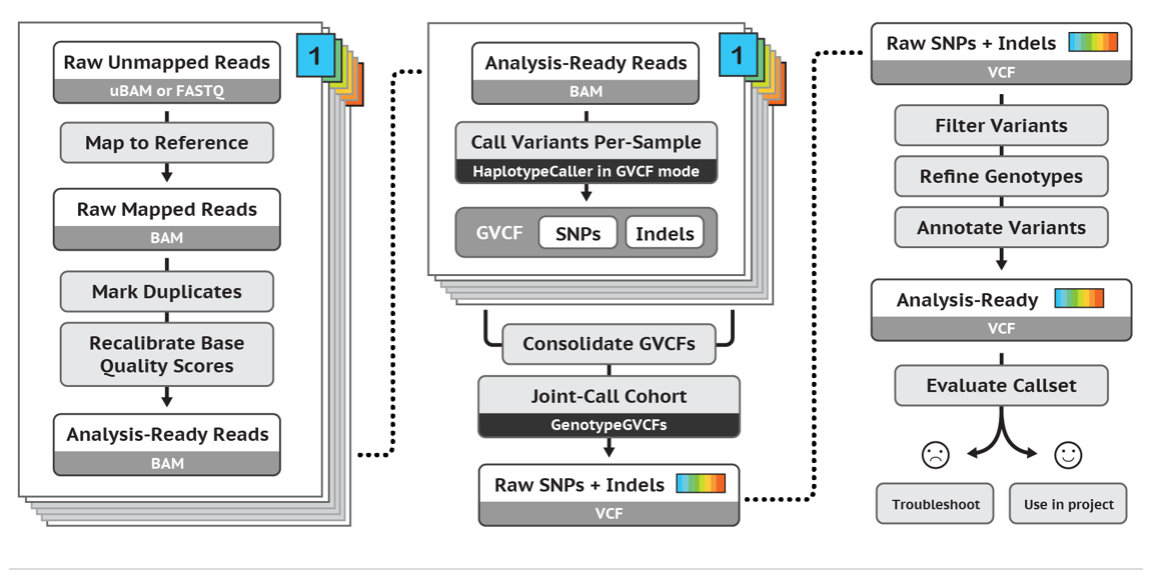 GATK
[Speaker Notes: https://genestack-user-tutorials.readthedocs.io/tutorials/WES_data_analysis/]
Bioinformatics for NGS
Reference genomes:
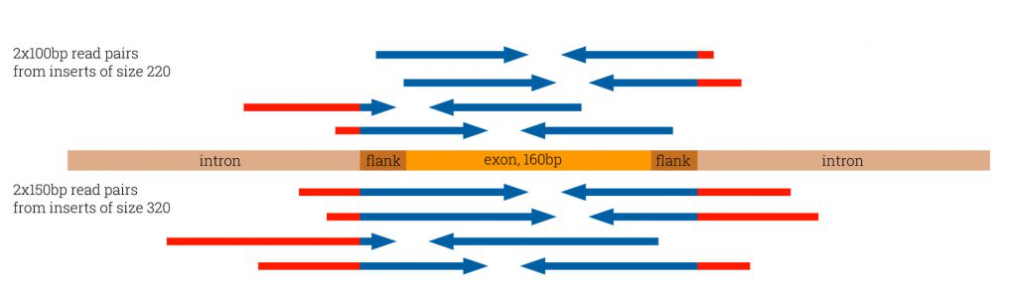 Bioinformatics for NGS
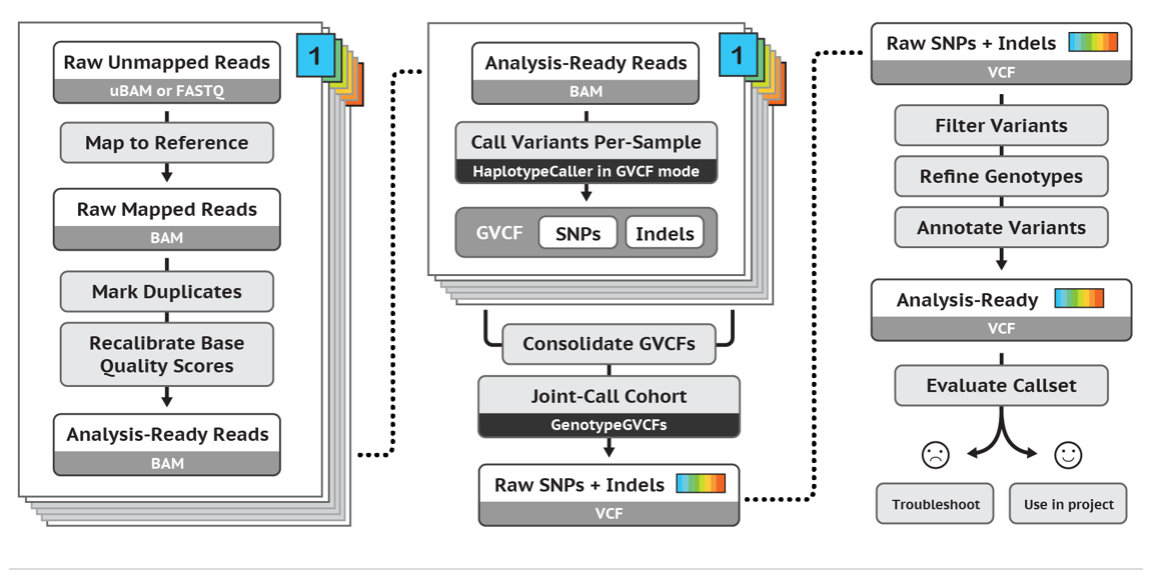 GATK
Bioinformatics for NGS
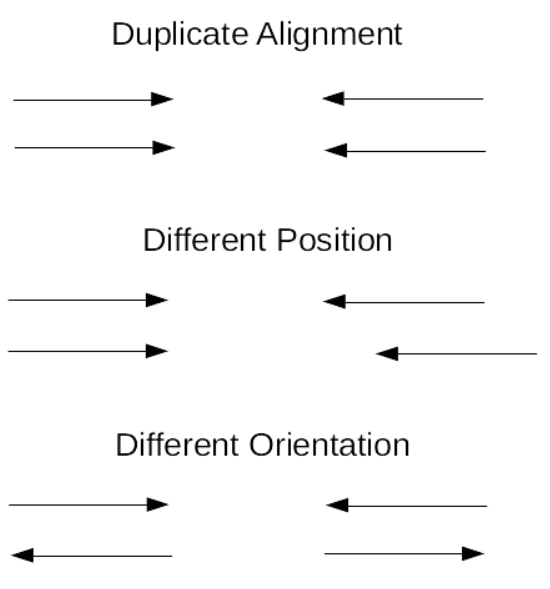 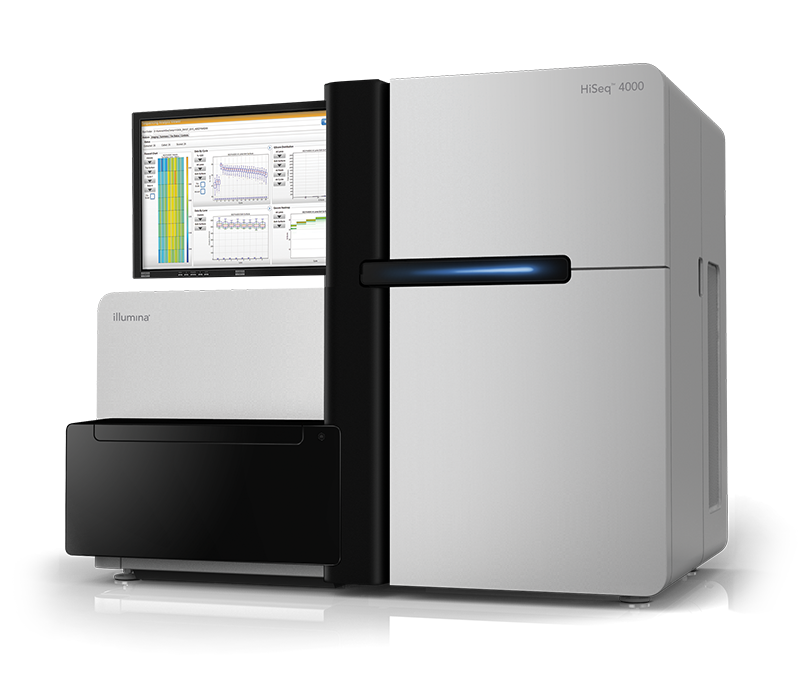 Base Quality Score Recalibration (BQSR)
[Speaker Notes: http://www.htslib.org/algorithms/duplicate.html
https://gatkforums.broadinstitute.org/gatk/discussion/44/base-quality-score-recalibration-bqsr]
Bioinformatics for NGS
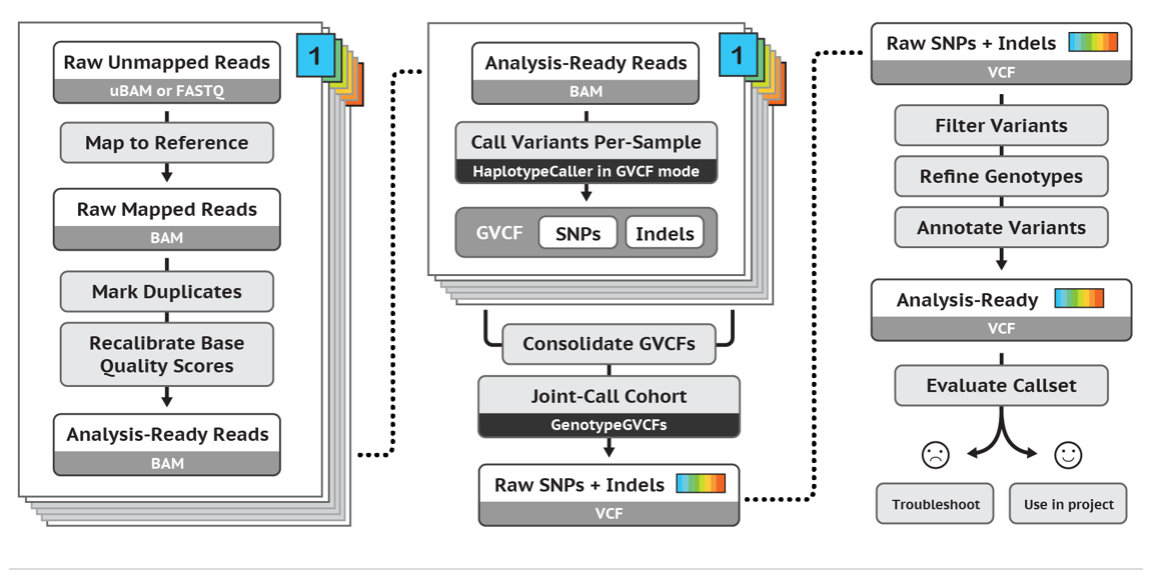 GATK
Bioinformatics for NGS
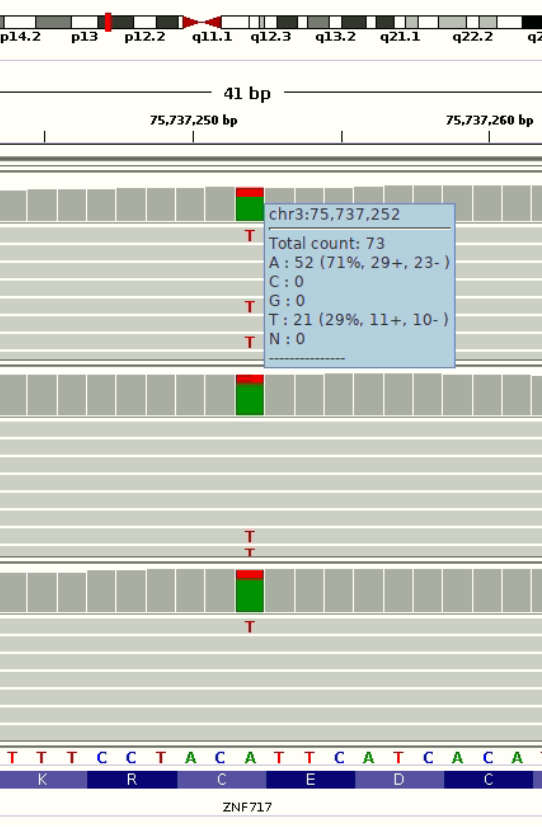 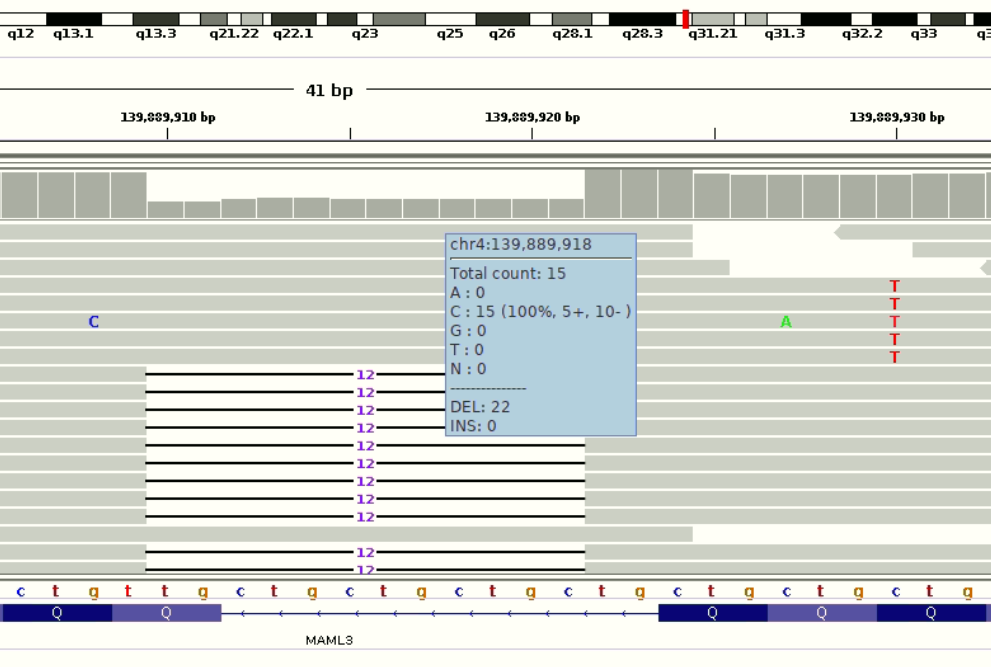 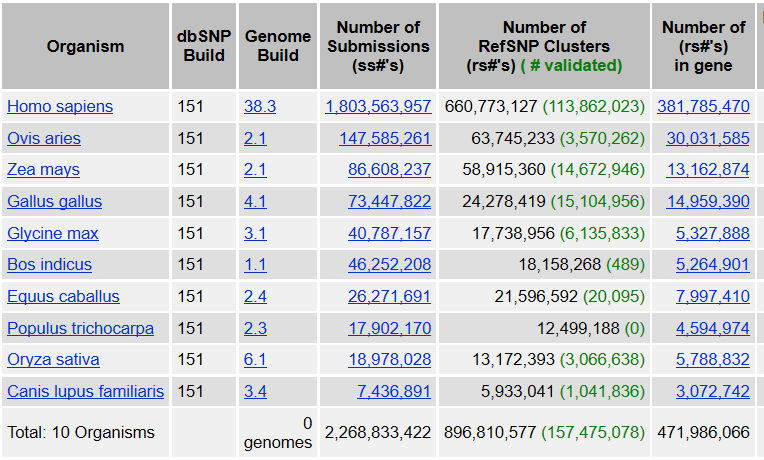 dbSNP 151
[Speaker Notes: SLE 15:45403247 SPATA5L1
AUT 4:139889910 MAML3
ZNF717 3:75737252]
Bioinformatics for NGS
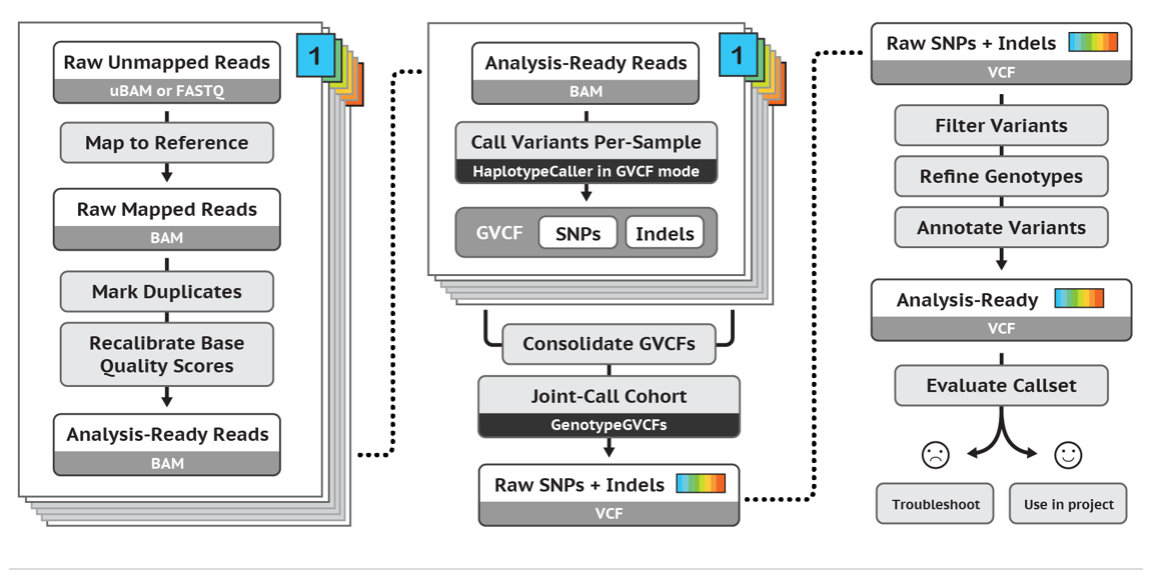 GATK
Bioinformatics for NGS
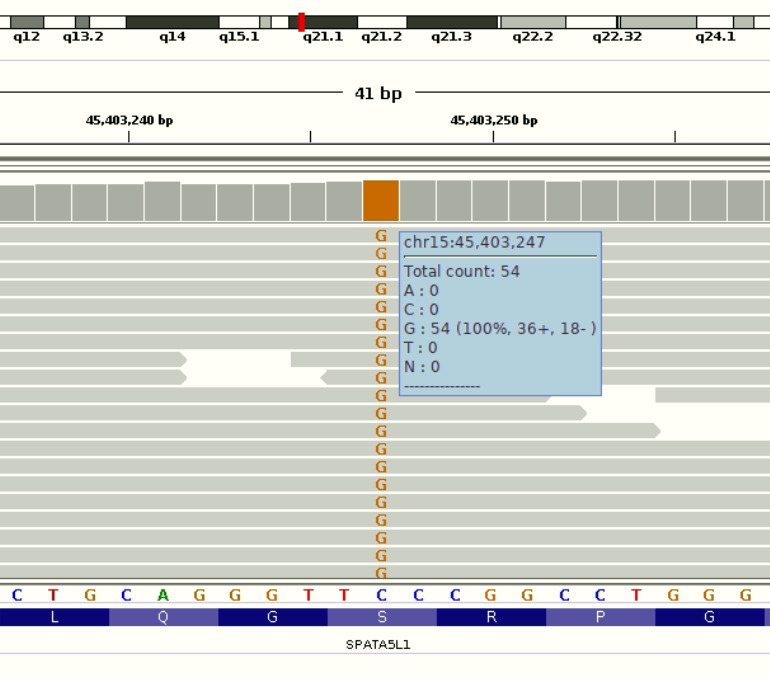 Minimum Base Coverage: 10x
Minimum variant frequency: 20%
Required variant count: 3
Sufficient variant count: 5
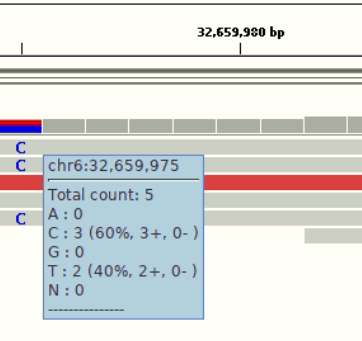 [Speaker Notes: http://resources.qiagenbioinformatics.com/manuals/clcgenomicsworkbench/650/Significance_variant.html]
Bioinformatics for NGS
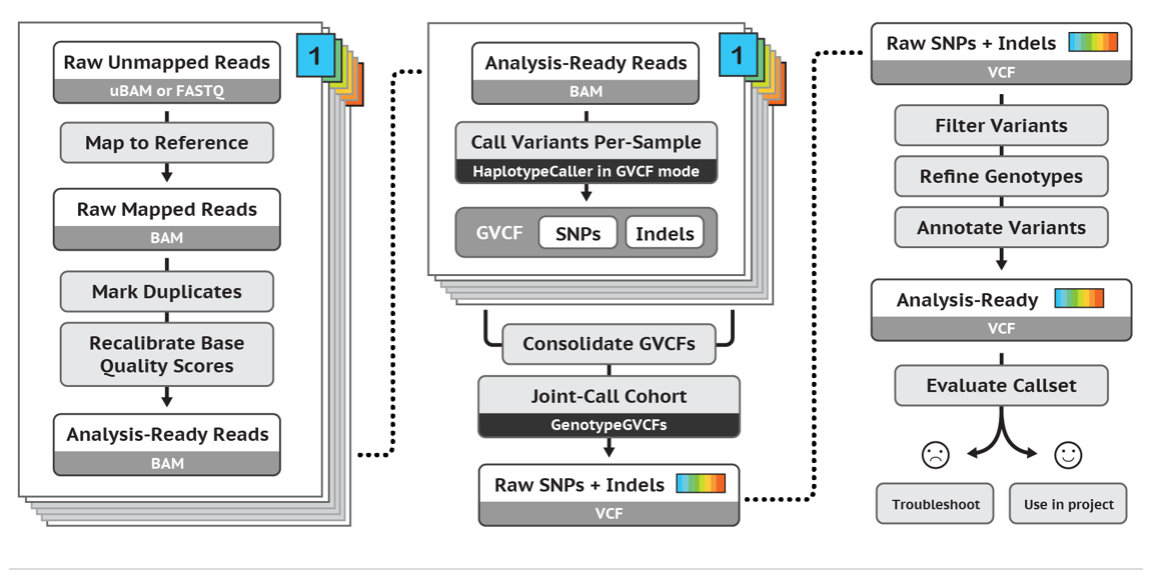 GATK
Bioinformatics for NGS
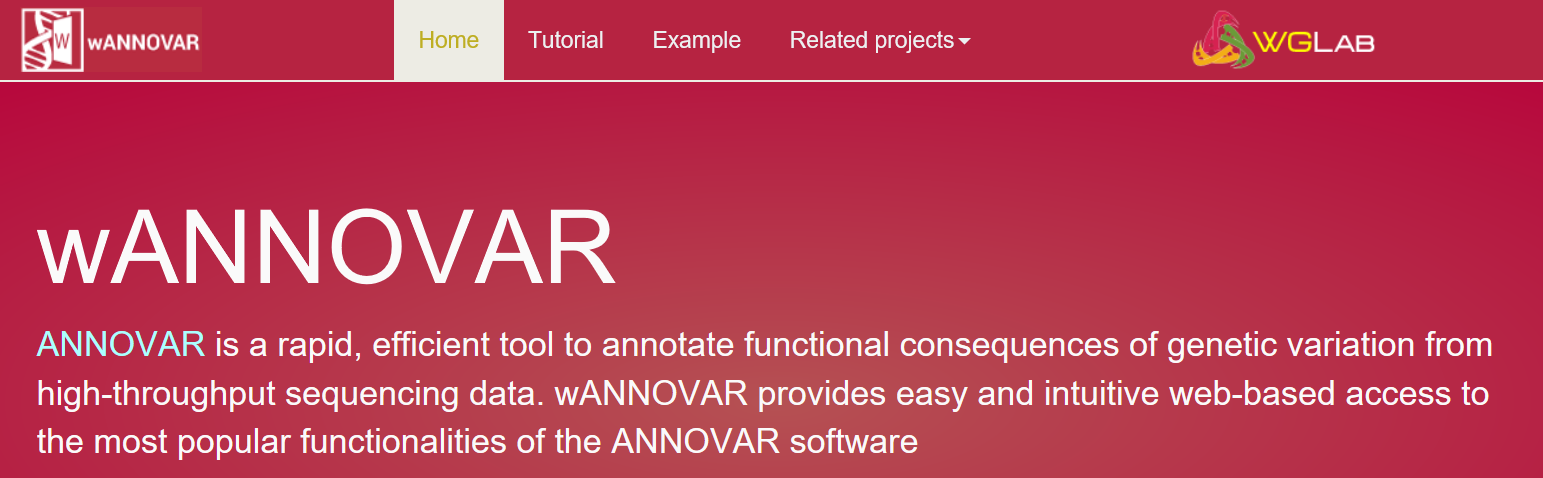 Gene-based annotation:
Gene name, a.a. changes, splicing sites, etc.
Region-based annotation:
Chromosome band, transcription fator binding-site, segmental duplication, etc.
Filter-based annotation:
Presence on dbSNP, allele frequencies, damaging effect to protein, etc.
Bioinformatics for NGS
Protocol for cancer samples:
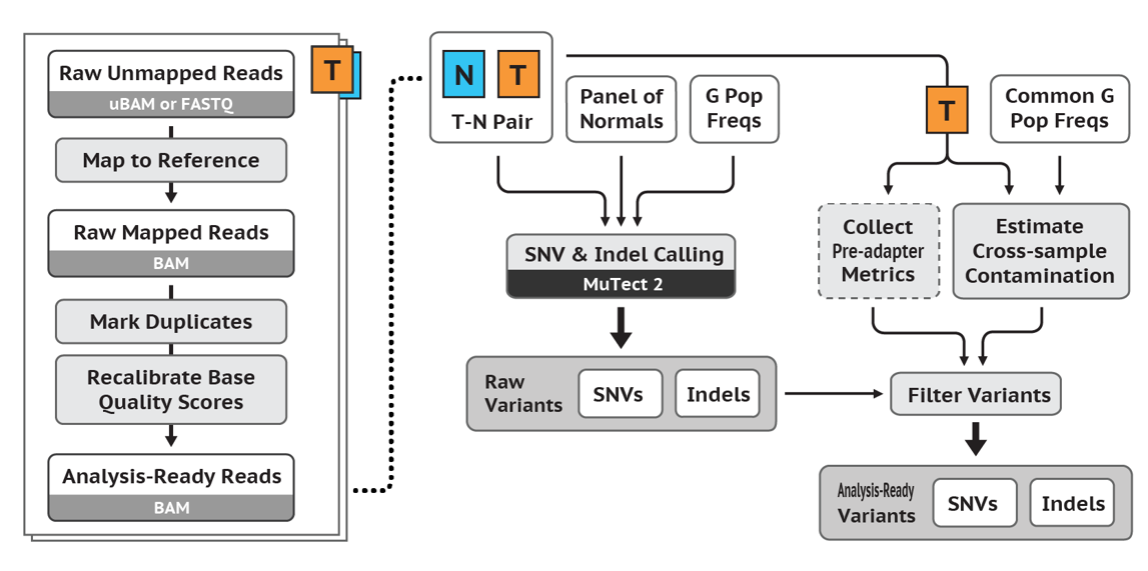 IGV
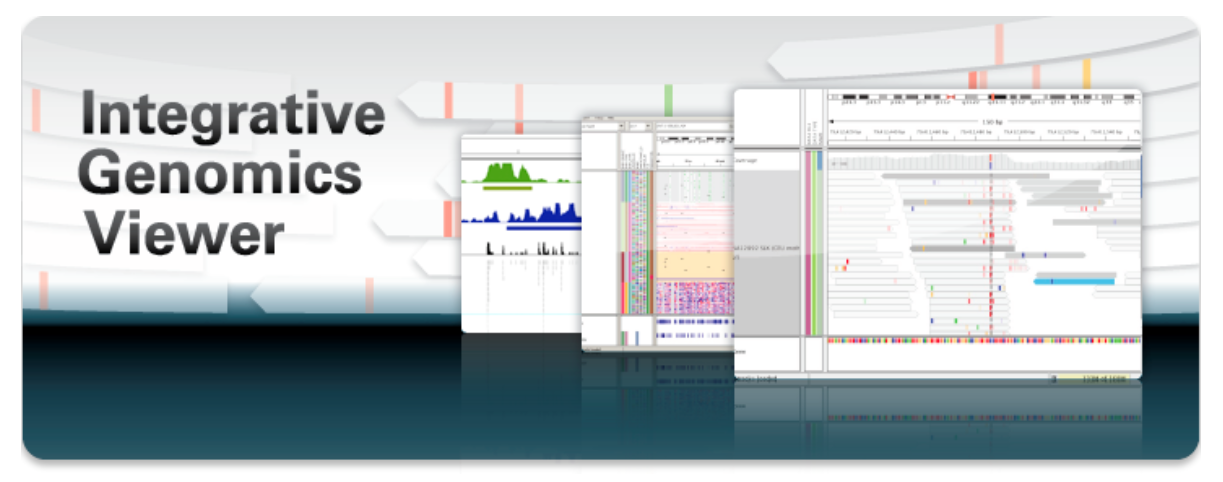 NGS in practice
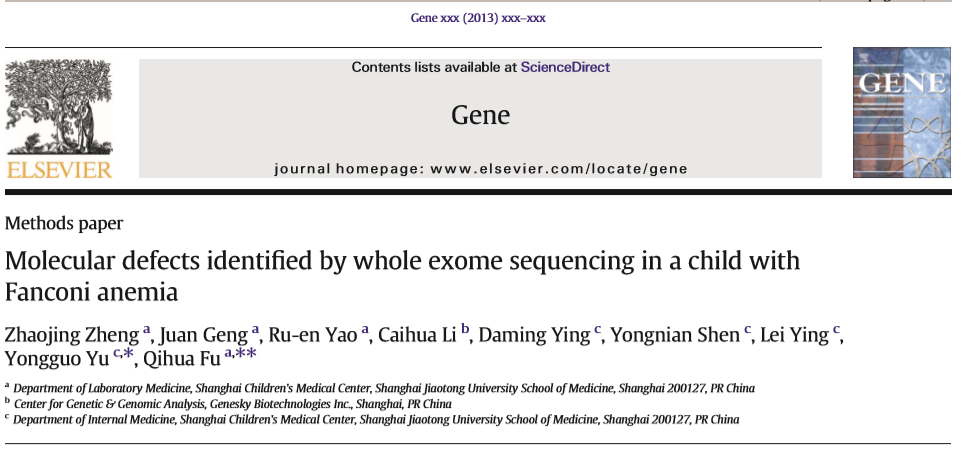 NGS in practice
Four years-old, male patient;

Diagnosed with Fanconi Anemia;

Complementation group was not identified.
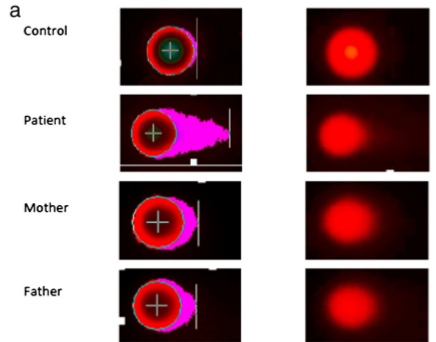 NGS in practice
Whole-exome sequencing;
Pair-ended 100 bp;
Filter strategy:
Minimum coverage of 10 reads;
Variant detection frequency of at least 20%;
All dbSNP and silent mutation were excluded;
Low-frequencies and truncating mutation in FA genes were considered pathogenic;
Unreported non-synonymous variants were analyzed for protein damaging effects;
 Validation using Sanger sequencing.
NGS in practice
The 10x coverage was achieved by 89.70% of the targets;
65,108 SNVs were found, being 9,429 in coding regions;
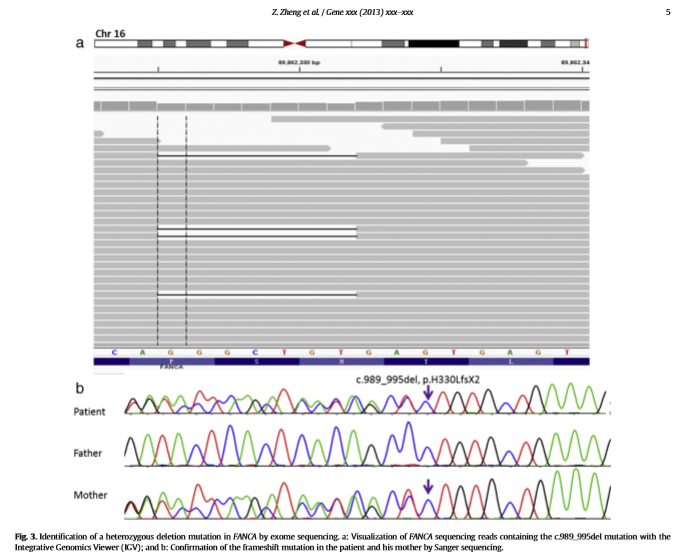 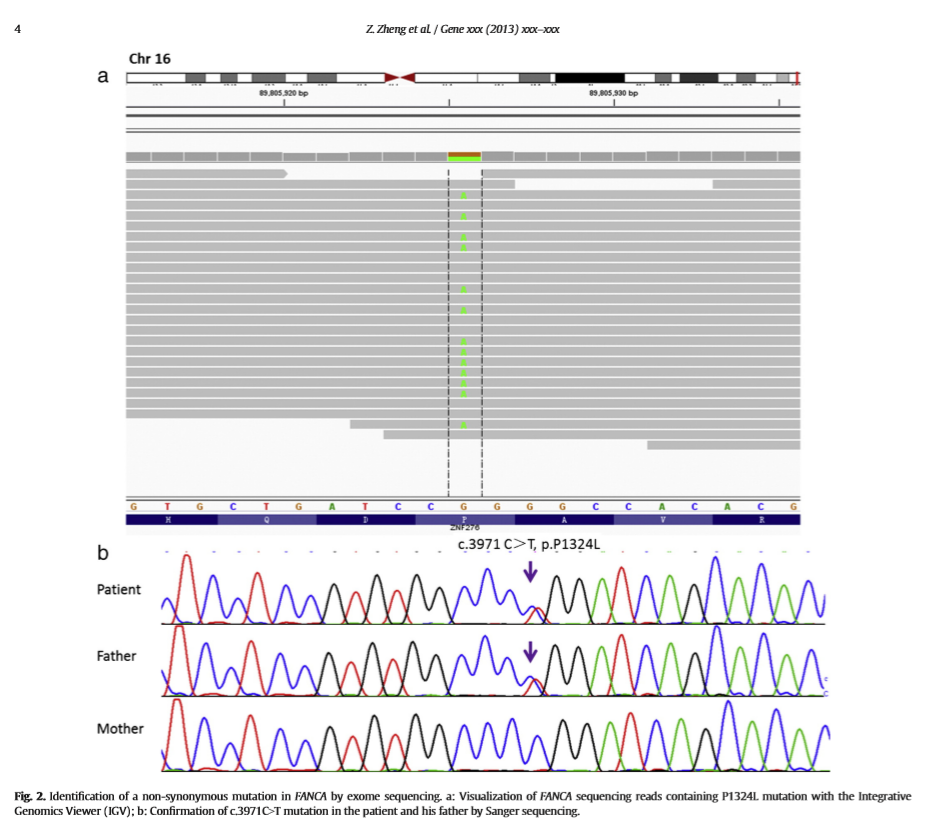 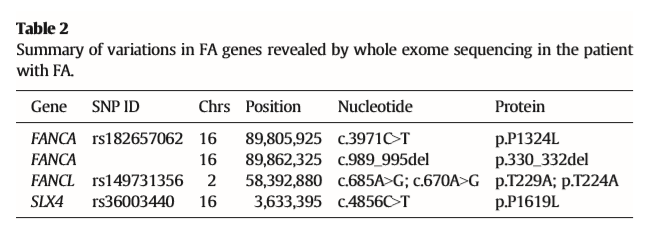 Familia Sardenha
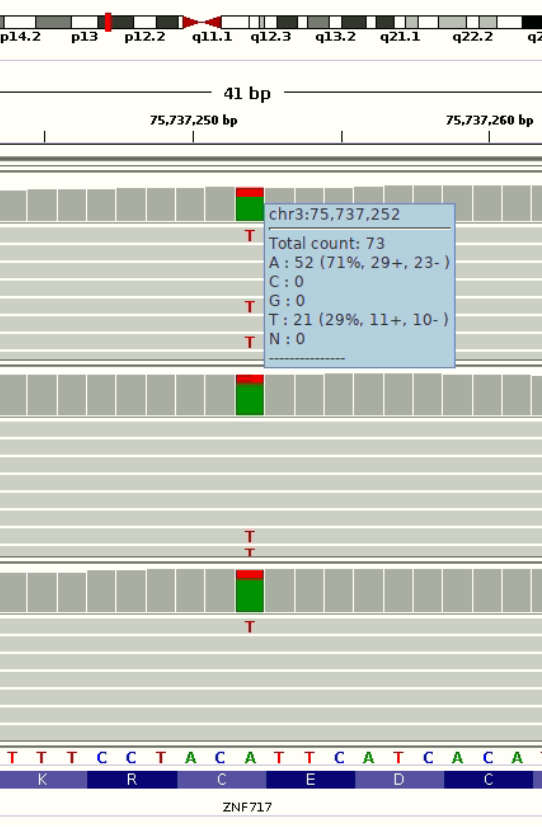 ZNF717
[Speaker Notes: HS5 – HS73
HS7 – HS80
HS8 – HS71
HS9 – HS74]
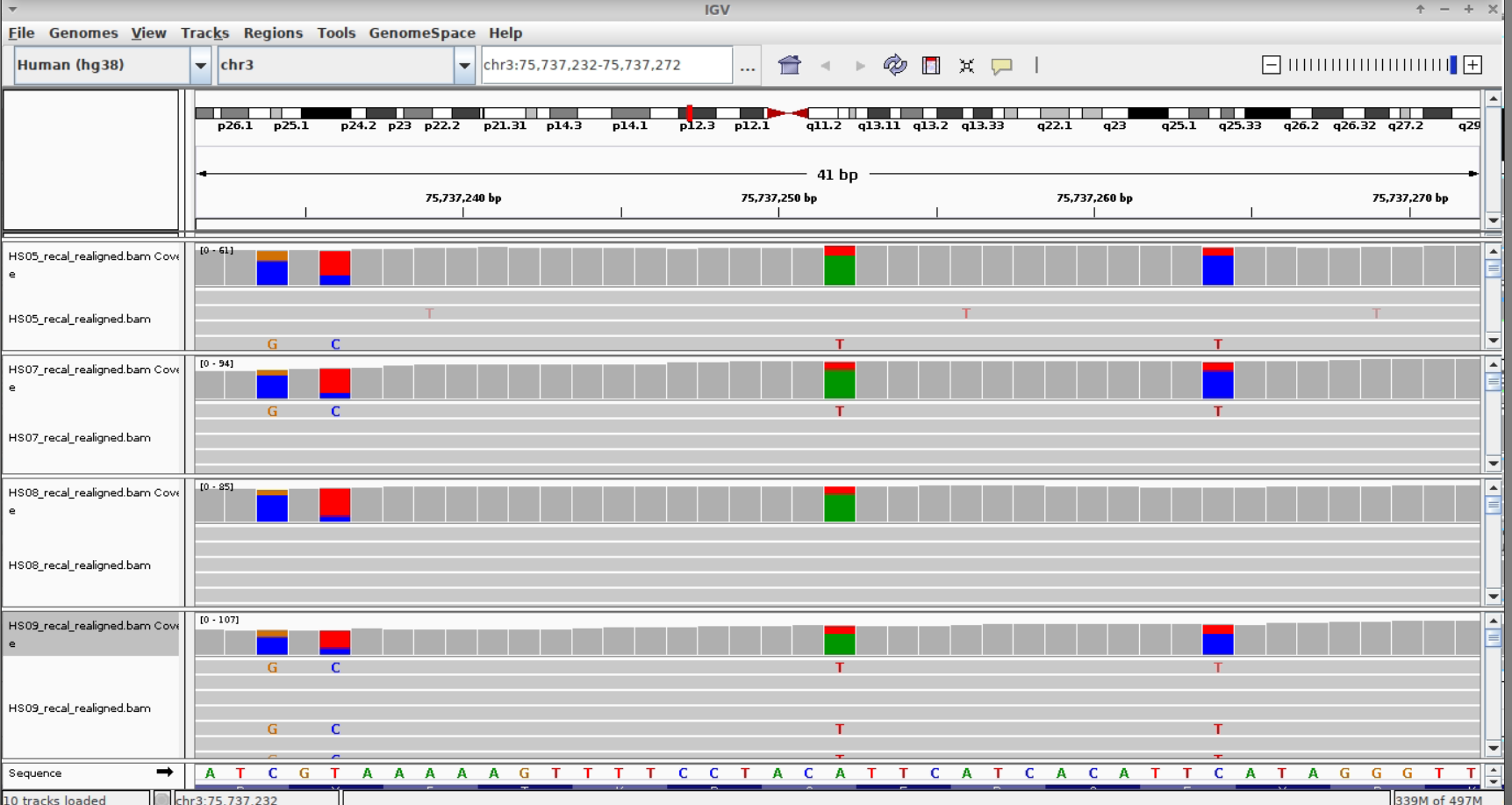